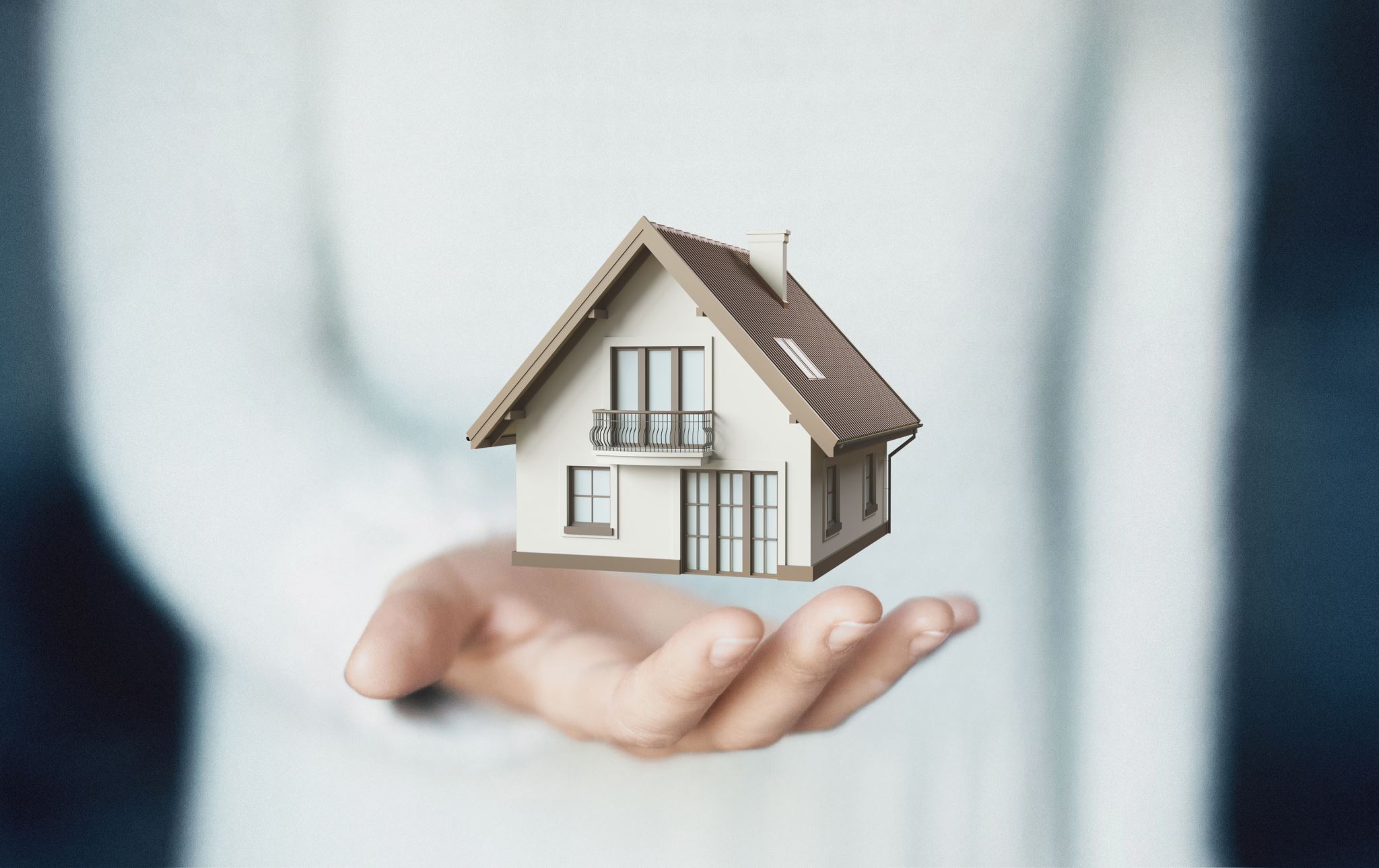 Home
Three Commercial Shorts
By: Kristel Underhill
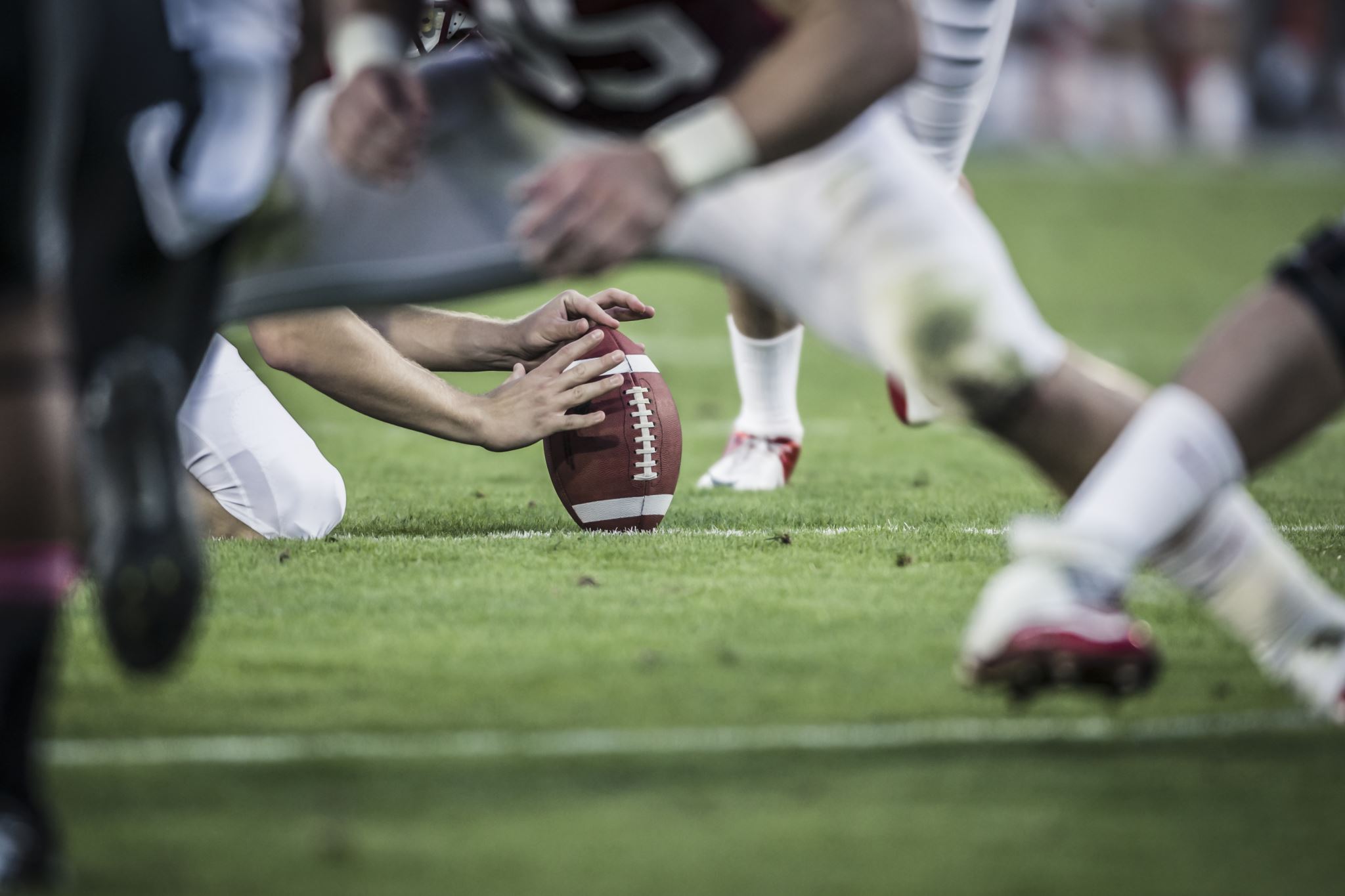 Commerical Short 1 - "Ribs"
Someone getting hit or tackled by opposing football player or friend, saying "not those ribs!"
Commerical Short 1 - "Ribs" (con't)
Voiceover-"Not those ribs, these ribs!"
Commerical Short 1 - "Ribs" (con't)
(Insert shot of him happily eating the ribs injured at the end)
Commercial Short 1- "Ribs" (con't)
Insert catchy rib advertising name "Joe's smokehouse"
Commercial Short 2- Baseball
While baseball is generally something I consider nostalgic, to promote my creativity, and possible future in advertising- I wanted to go off the cuff for this specific project and commercial short
Commercial Two- Baseball (con't)
This specific short will have a more "sexy" appeal
Insert woman voiceover with a sexy voice 
Think ketchup dripping on hotdog
Commercial Two- Baseball con't
Insert catchy brand hot dog name
Commercial  Short Three- The lush landscape of NY
Spring water- Guy drinking dirty water with "icky face"
Commercial  Short Three- The lush landscape of NY (con't)
Next show clean lakes of NY -spring in backgroundand promotional New York State water bottle.
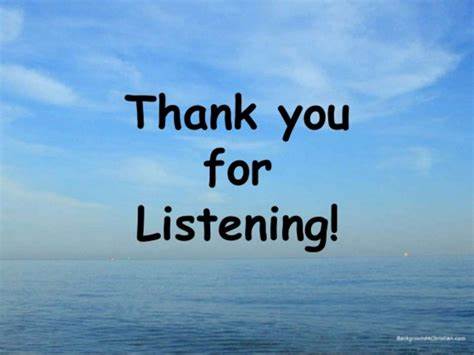 The End!